Macroeconomic data and the Banking system of the Republic of North Macedonia September 30, 2022
Macroeconomic Environment
Industrial production volume index
100.9 annual 

Trade 
Import amounts 554 574 Mio. DEN, increased 29,1 % annual,
Export amounts 379 441 Mio. DEN, increased 20,1% annual,

GDP growth 
2.0%

Inflation
12,4%

FX Reserves 
3.753,78 Mio.EUR 

Reference rate
2%

Labour Market
Rate of unemployment 14,3 %

Source : NBRM BASIC ECONOMIC INDICATORS FOR REPUBLIC OF NORTH MACEDONIA
The credit rating of the state:  

Rating  ‘'BB-/B' Ratings Affirmed; 
Outlook Stable
Standard & Poor’s 
Source : www.spglobal.com/standard-poor-s-ratings-ratingsdirect │August 20, 2022)
Macedonian Banking sector: Assets
The Banking sector consists of 13 active banks, 5 large (amounts 534.648 Mio. Den.) 81% in total assets, 5 medium (amounts 103.001 Mio. Den.) 
16% in total assets, 3 small (amounts 19.607 Mio. DEN) 3% in total assets and 2 saving houses. 
Participation of foreign capital 76,29%
Total assets of the Banking system registered the amount of 657.256 Mio. Den., increased by 8 % annual and 2.07 % quarterly, which is
supported by the growth of the deposit 3.97 % annual and 3.07 % quarterly and the capital position of the banks which increased by 9.93 % annual,
3.86 % quarterly. Total loans increased by 10.71 % annual, 1.79 % quarterly.
The level of financial intermediation  measured by:
Тhe ratio of total assets and  GDP is 86,4 % which indicates the dominant position of banks in the  financial system
Total deposits from non-financial sector/GDP is 61.7%
Total gross loans to non-financial sector/GDP  is 54.1%
Source NBRSM, Department for financial stability, Last revision to GDP figures (at current prices): 02.12.2022.
Macedonian Banking sector: Structure of assets and managing the Liquidity risk
In structure of total assets highly liquid assets participates by 29%*, total credit exposure 
participates by 62,64 % while the rest of 8 % is other assets.

Liquidity Coverage Ratio is 258,9%, which is three times higher than the regulatory minimum 
(100%) and it confirm the satisfactory volume of liquidity at its disposal the Macedonian banking 
System.

Stable share of liquid assets in total assets of banking system and coverage of short-term 
liabilities with liquid assets remained stable of 45,9% refers to appropriate liquidity risk management
by the banks.


Liquid assets: cash,treasury bills, government bonds
Non-financial sub.: state, non-financial companies, households, nonprofit ins. and nonresidents
Source: REPORT ON RISKS IN THE BANKING SYSTEM OF THE REPUBLIC OF MACEDONIA , Indicators on the banking system
Macedonian Banking sector: Loans
in millions of denars
Total loans amounts 411.696 Mio. DEN. prevail households 51%, increased by 6,66% annual or 1,26% quarterly. 
Households' loans:
consumer loans and credit cards increased by 4,28% annual or 0,70% quarterly.
housing loans, increased by 12,95% annual or 2.45%  quarterly.
car loans increased by 35.01% annual or 45.58 % quarterly.


🌳 Our banks have also paid attention to raising awareness about green loans as a form of financing that enables borrowers to invest exclusively in projects that make a substantial 
environmental impact, including climate-related projects, improve the energy efficiency, support investments in green technologies, materials and solutions, support investments in renewable energy sources, control and prevention of pollution and protection of the environment.

Green Loans -  households amount 1.382 Mio.DEN, 0,7% in total Loans to households'
 
* According to World Bank
Macedonian Banking sector:  Loans
Loans of non-financial companies  participate with 48%, increased by 9,55%  annual, and 0,39% quarterly
Loans structure by economic activity of non-financial companies :

Trade 30%, increased by 6,30% annual or 0.52% quarterly

Industry 22%, increased by 8,33%  annual or reduced by
       (-1.29%) quarterly

Construction 16%, increased by 12,60% annual or 1.01% quarterly

🌳 Our banks have also paid attention to raising awareness about green loans as a
form of financing that enables borrowers to invest exclusively in projects that make a 
substantial environmental impact, including climate-related projects, improve the energy 
efficiency, support investments in green technologies, materials and solutions, support investments in renewable energy sources, control and prevention of pollution and protection of the environment.

Green Loans of non-financial com. amount 11.494 Mio.DEN 5,8% in total Loans of non-financial companies 
 
According to World Bank
in millions of denars
Macedonian Banking sector: Loans
Rate of non-performing loans 3,31%,
reduced by (-0,24) pp annual and increased by 0,07 pp quarterly.

NPL Coverage - Coverage of non-performing loans with impairment (non-financial companies) 67.61%
increased by 2.33 pp annual or 1.65 pp quarterly
Macedonian Banking sector: Liability’s structure
in millions of denars
In the structure  of liabilities, the deposits amount 469.603 Mio. DEN are dominant  that 
participate by 71%, regarding  previous year are  increased by 3.97% or 3.07% quarterly.

Capital & reserves amount 82.730 Mio. DEN., participate  with 12 %, increased by  9.93% annual,
or 3,86% quarterly.

Capital adequacy ratio  is 17,71 %  and regarding previous year is increased by  0,45 pp annual, 
or 0.42% quarterly and likewise indicates on the capacity and coverage of the risks from Banks activity 
as well as stabile level on Banking sector solvency
Macedonian Banking sector: Deposits
Structure of Deposits: 

Deposits’ from households participate with 68%, increased by 5,39 % annual and 1.86 % quarterly, 

Nonfinancial corporations participate with 29%, increased  by 0.45 % annual  and 5.99% quarterly.
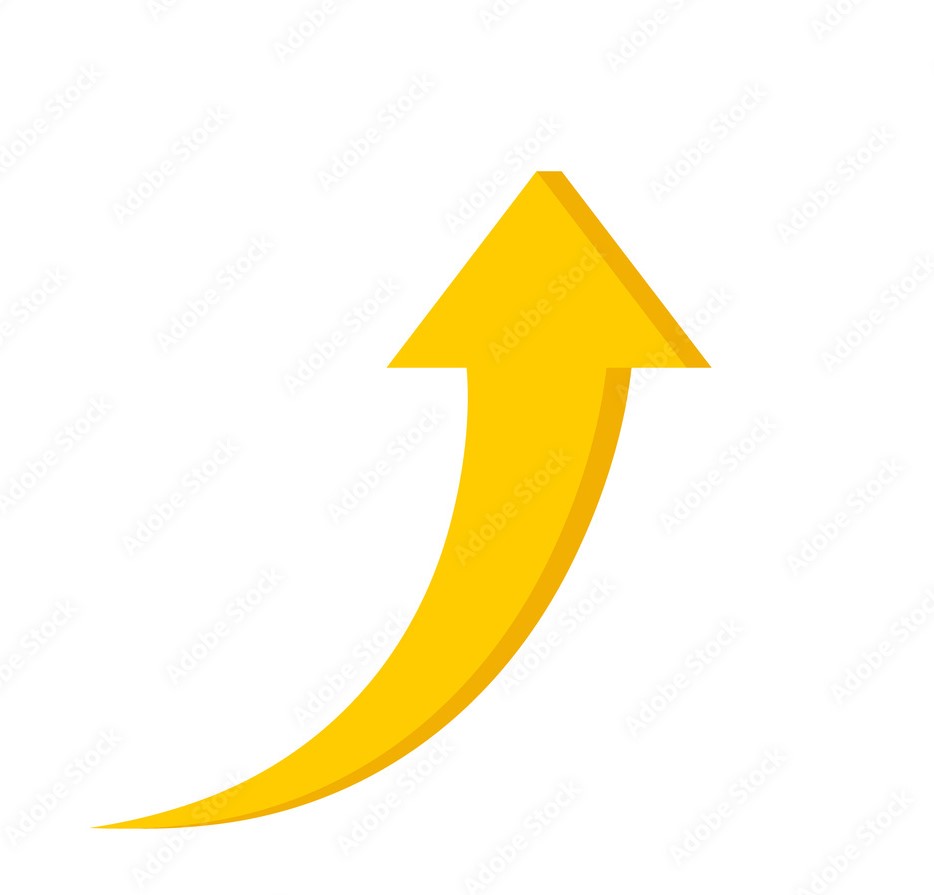 Household's 
annual 5.39%
Total deposits 
annual 3.97%
Macedonian Banking sector: Profitability
Banking sector has stabile rates of profitability measured by :
Return on average asset (ROAA) 1,66%, increased by 0,04 pp annual, reduced by (-0,05) pp quarterly.
Return on average equity (ROAE) 13,72%, increased by 0.29 pp annual  or reduced by (-0.58) pp quarterly.
47,89 % of total income cover operating costs of the Banks 
61.90% of total income is net interest income